Climate
Change
Indicators
Impacts
1
Looking at the Indicators 
of Climate Change
Environmental Conditions:
Describing Trends 
and Hypotheses
2
For each of these indicators of Climate Change 

describe the trend shown on the graph

identify a specific cause for the trend shown
3
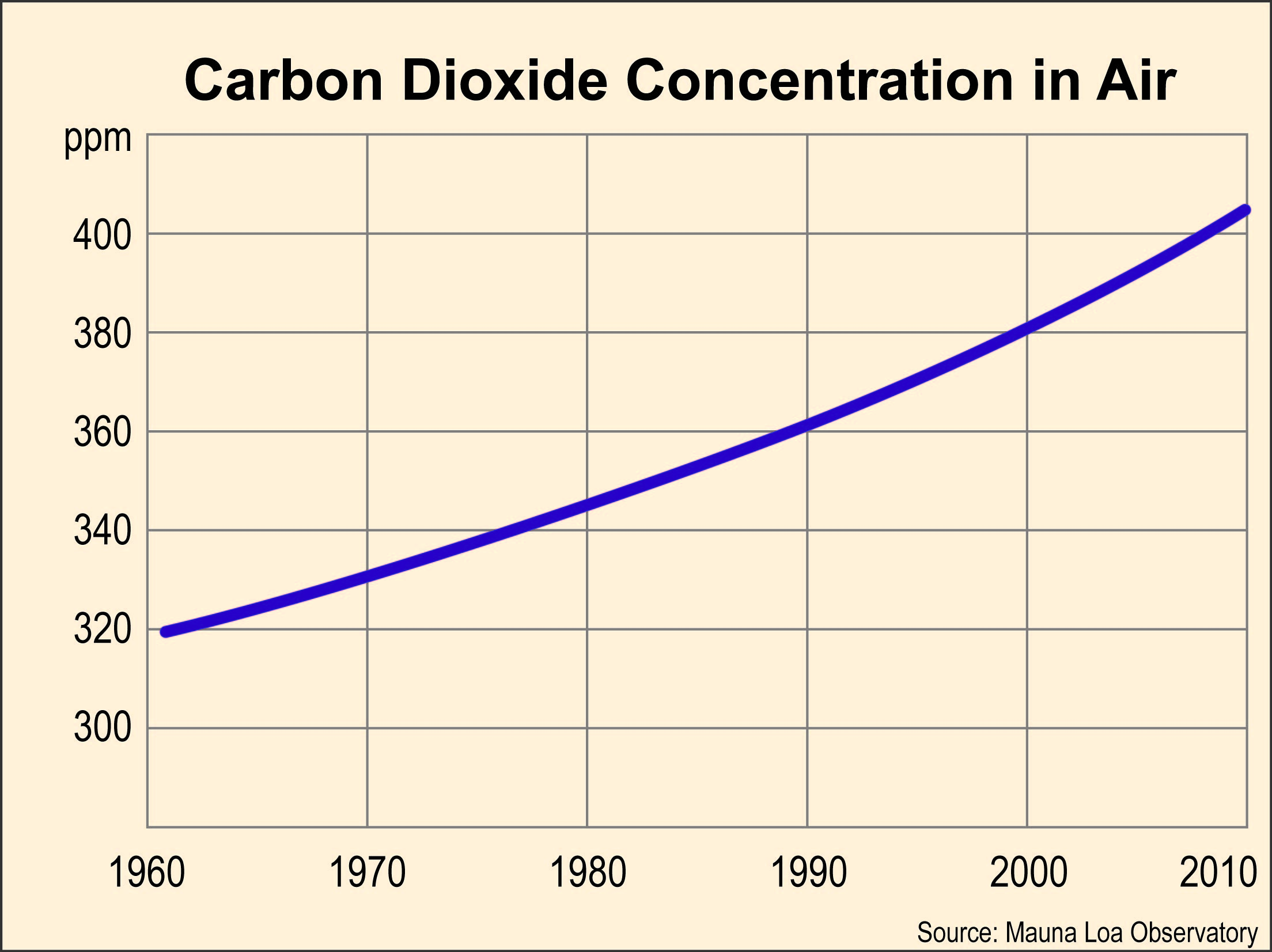 Trend: Every year the air has more CO2 in it.  It keeps increasing faster (it went up only 10 ppm in the 1960’s but more than 20 ppm between 2000 and 2010).
4
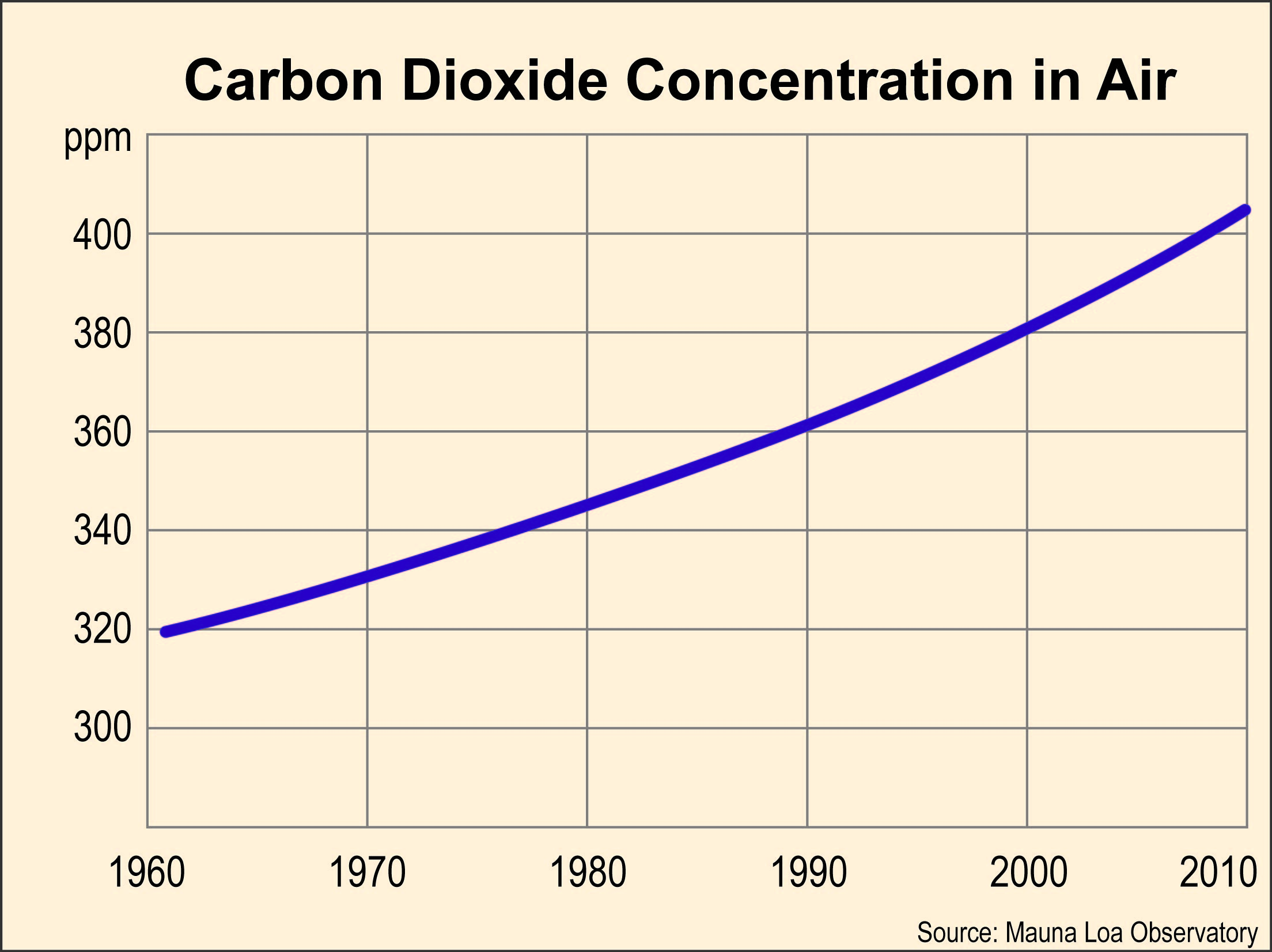 Cause: People are burning more coal and oil, releasing more carbon dioxide into the air.
5
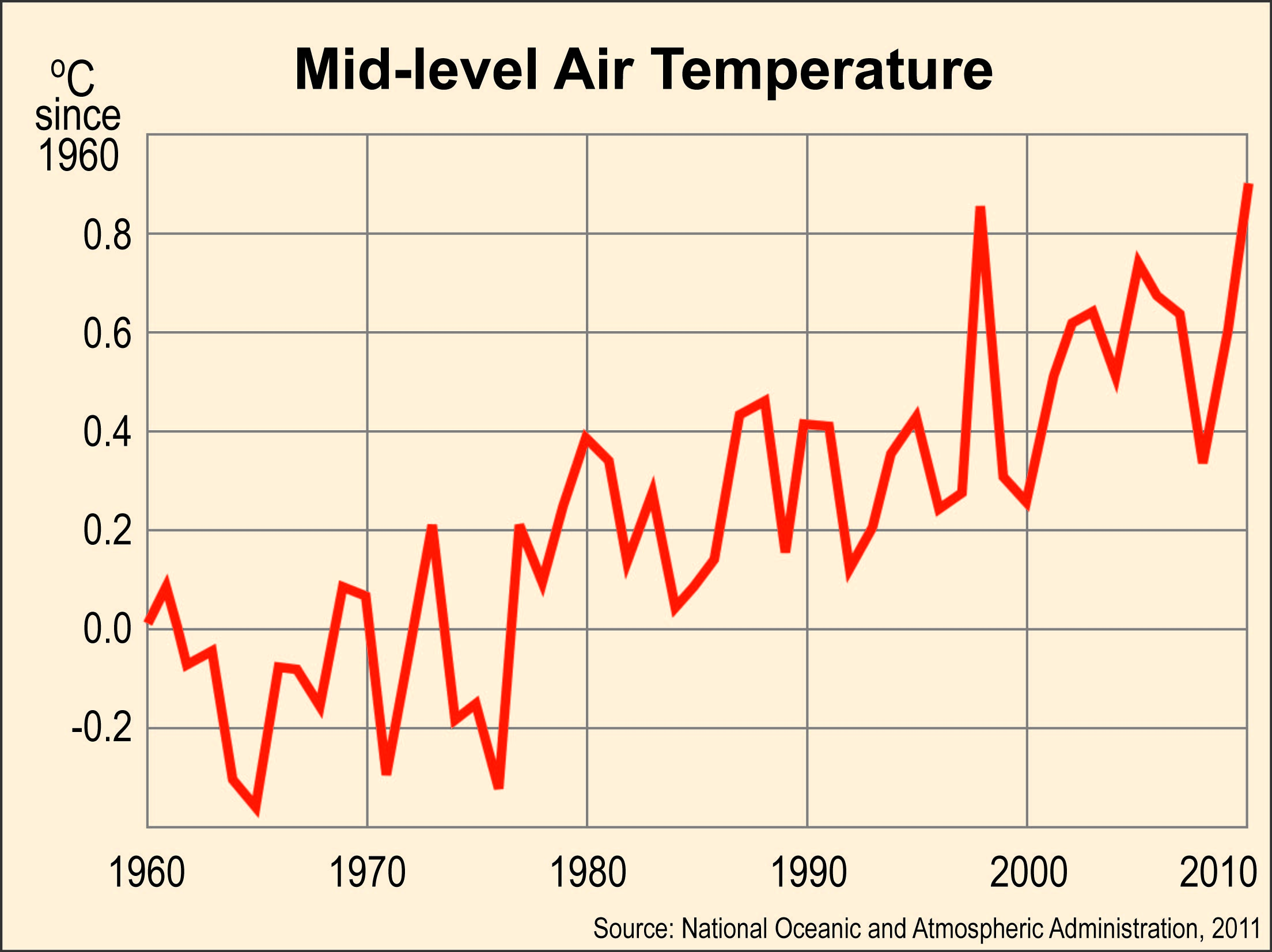 Trend: Very erratic, but the general trend is a higher temperature overall.
6
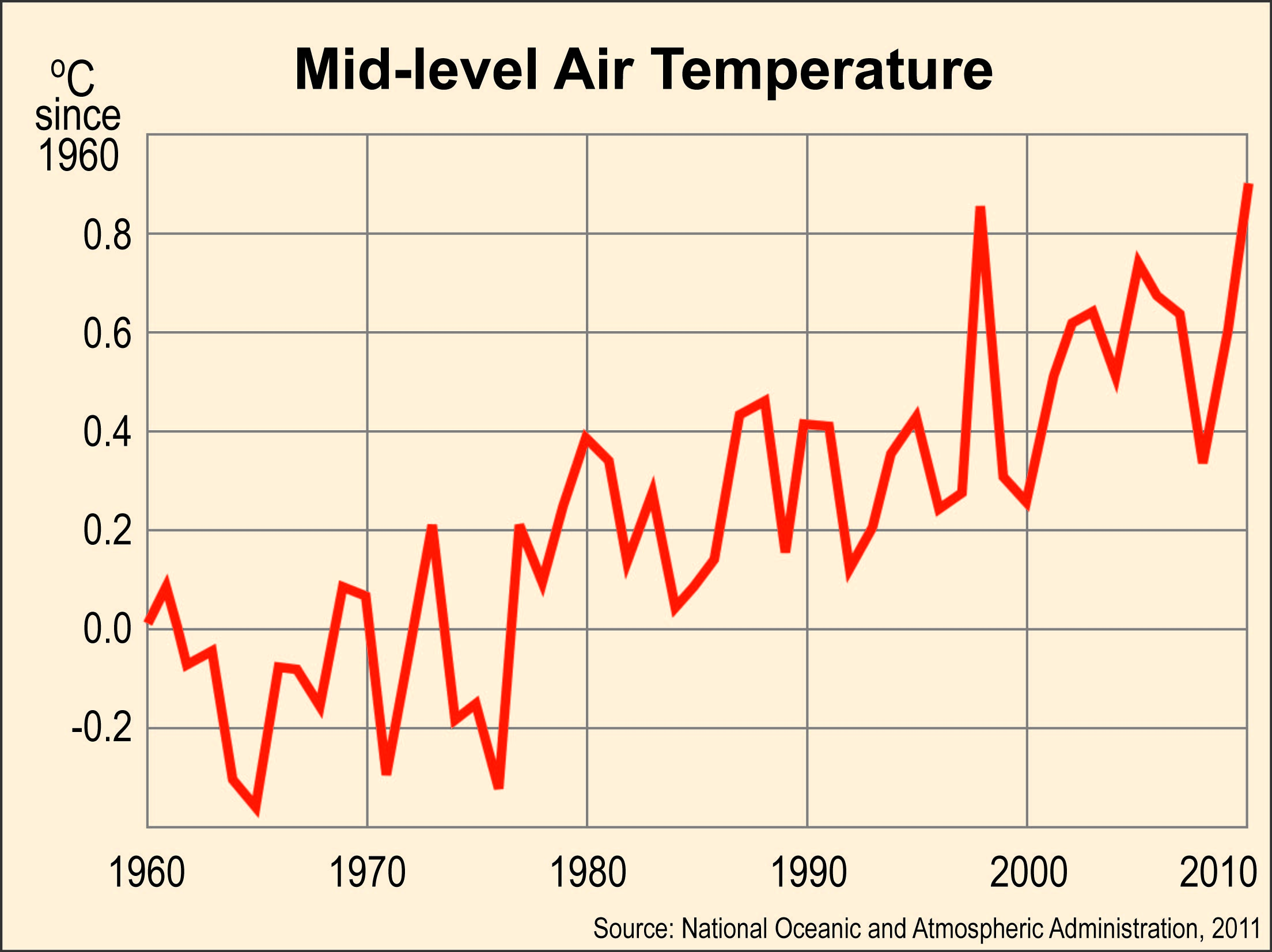 Cause: The higher concentration of carbon dioxide in the atmosphere has prevented outgoing radiation, causing the temperature to rise.
7
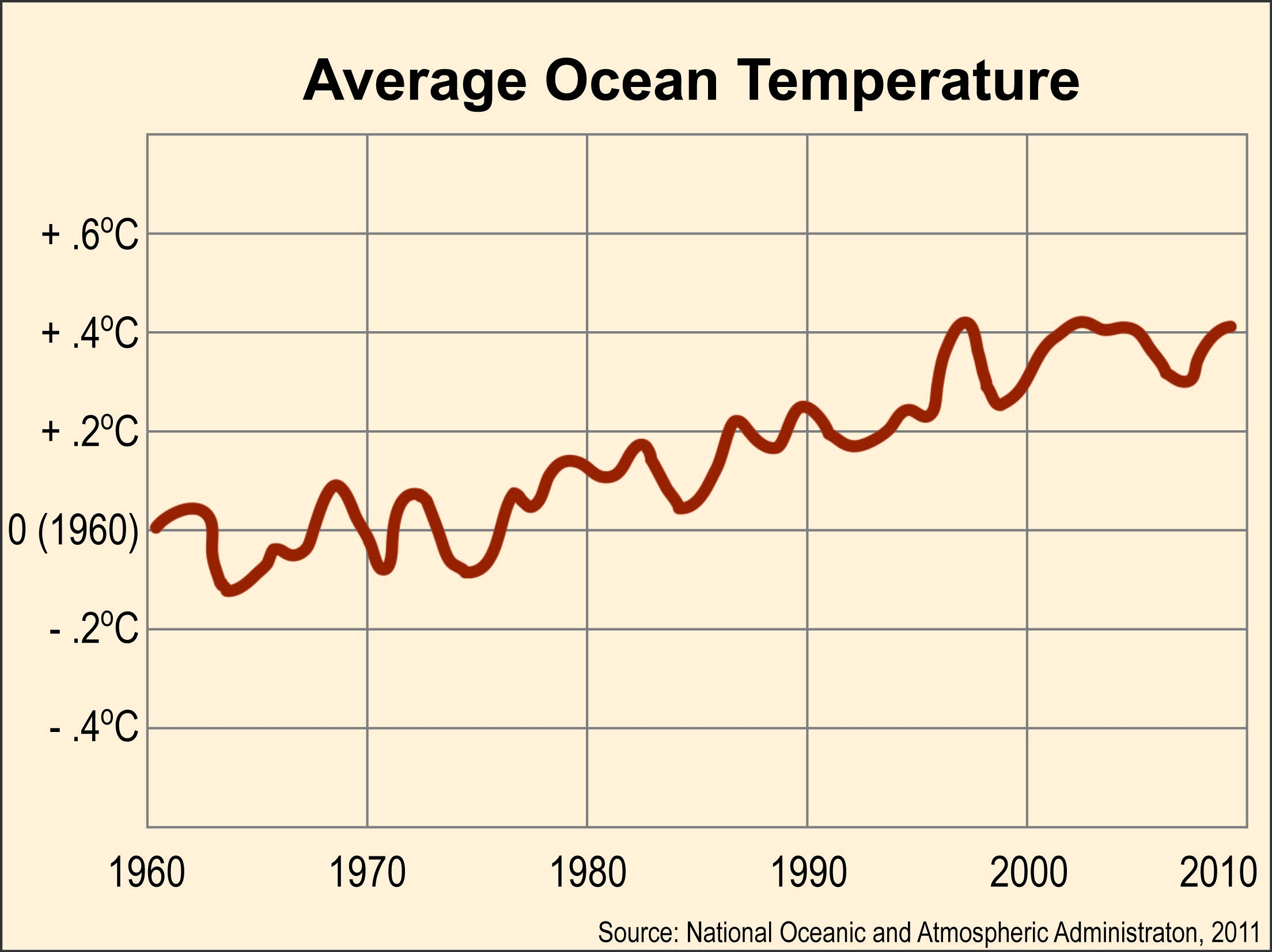 8
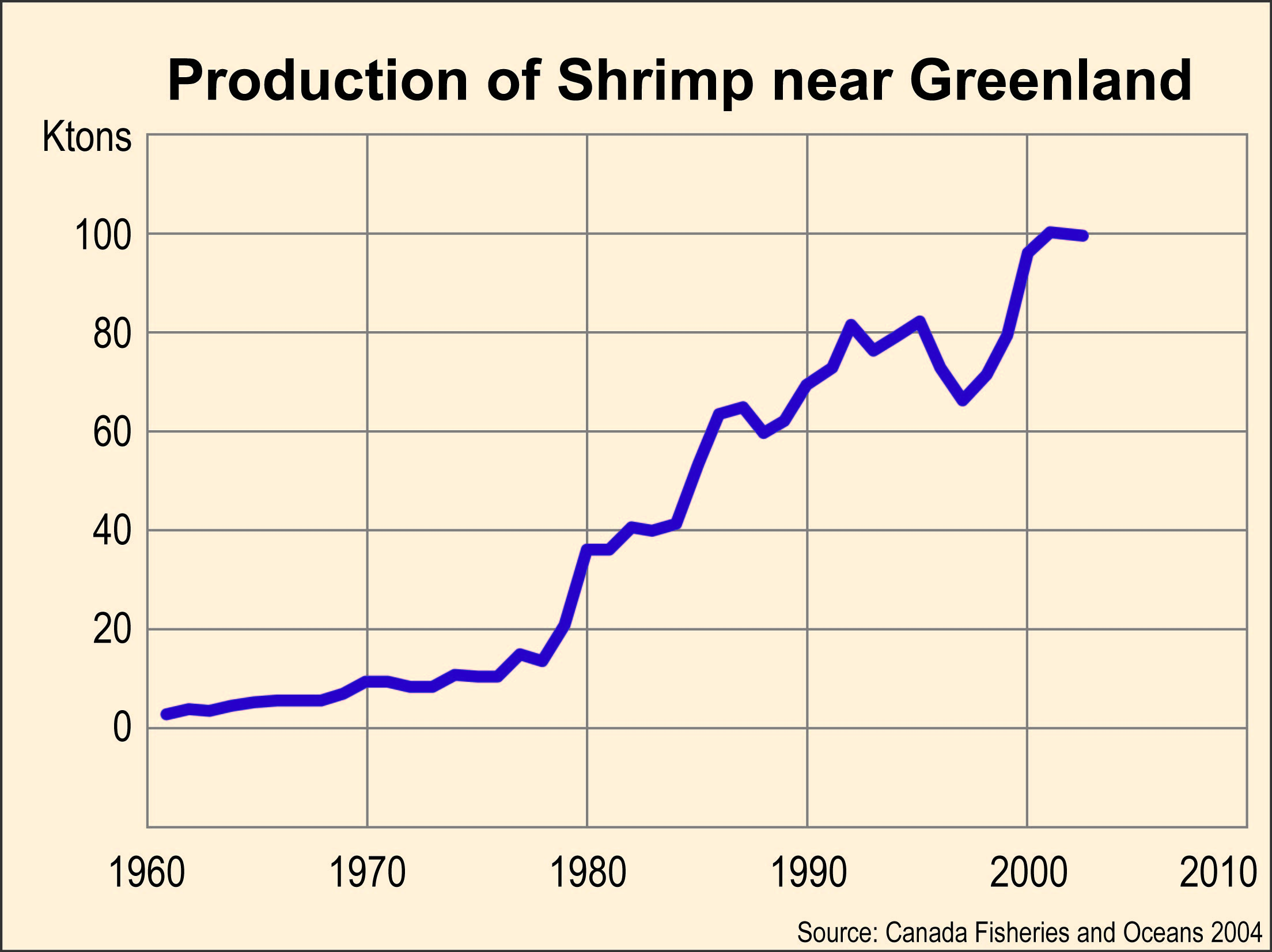 9
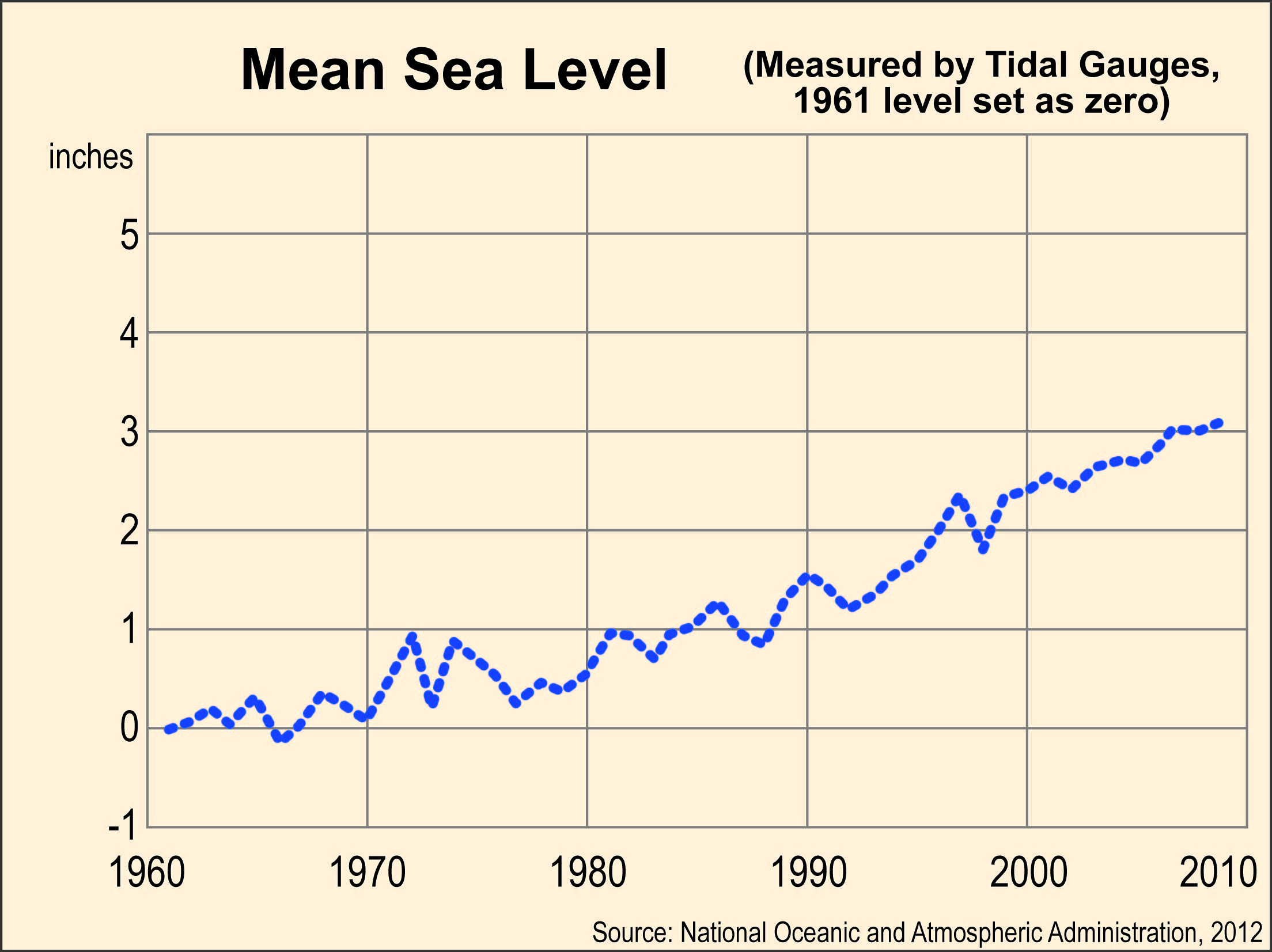 10
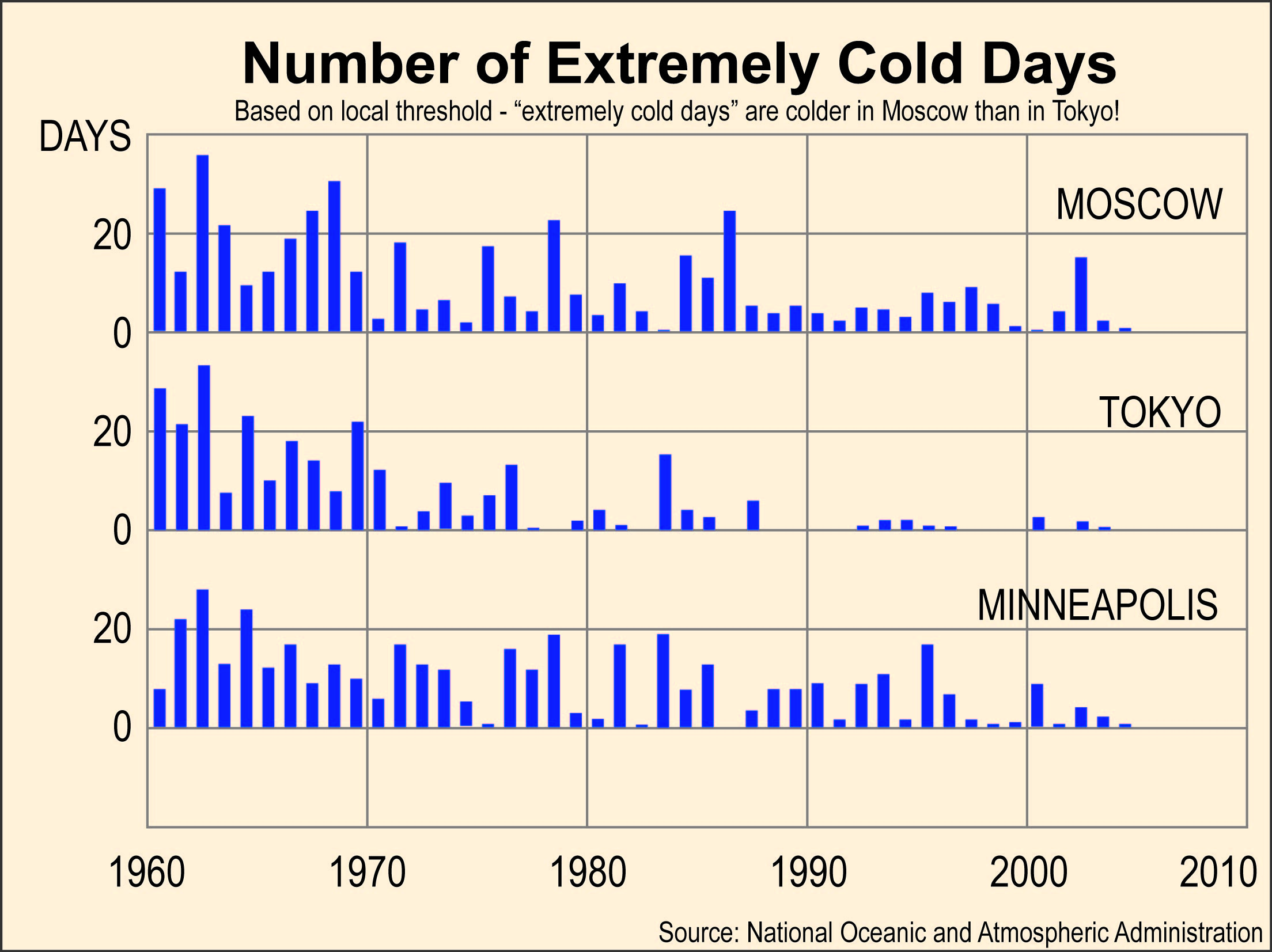 11
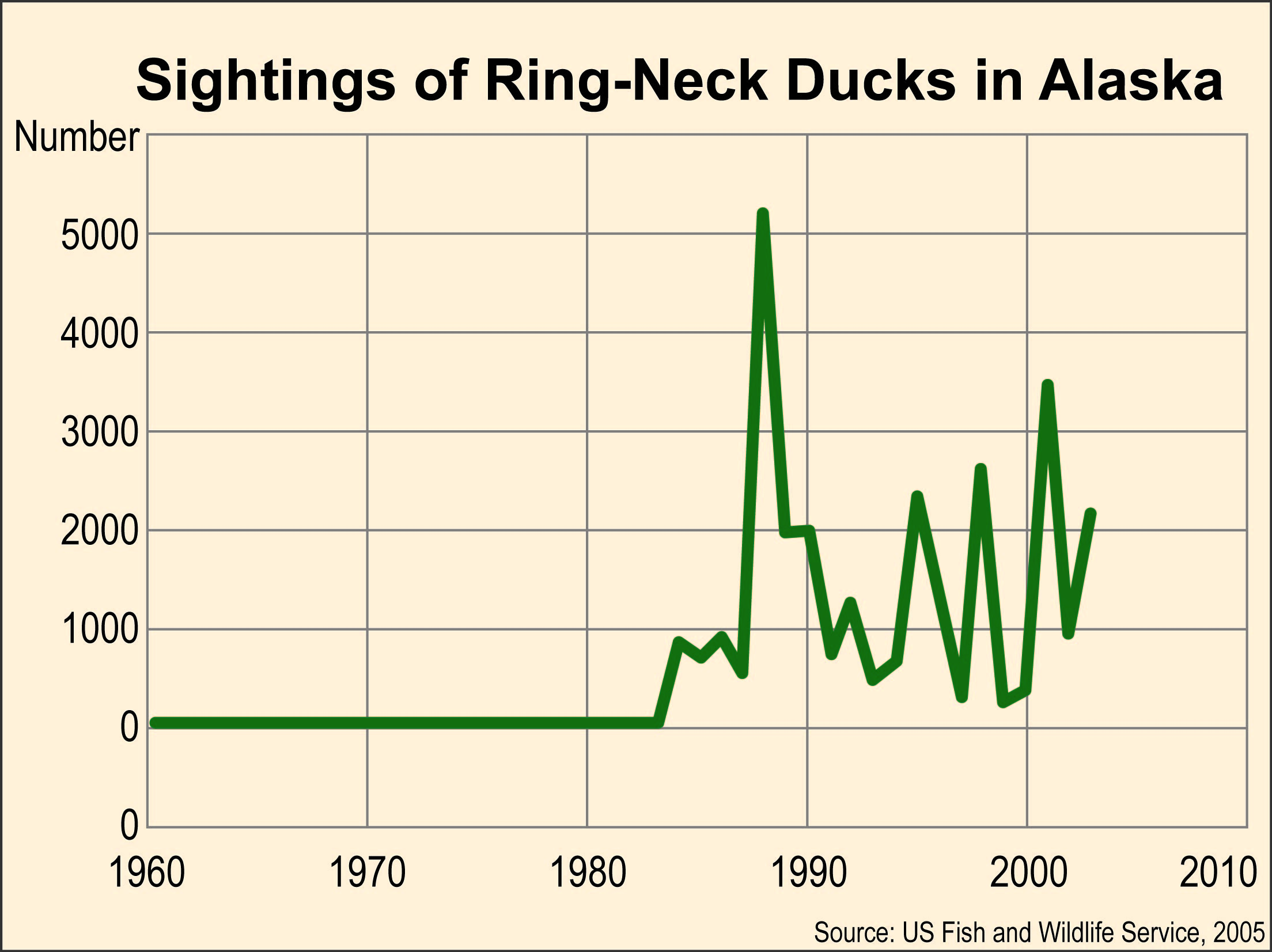 12
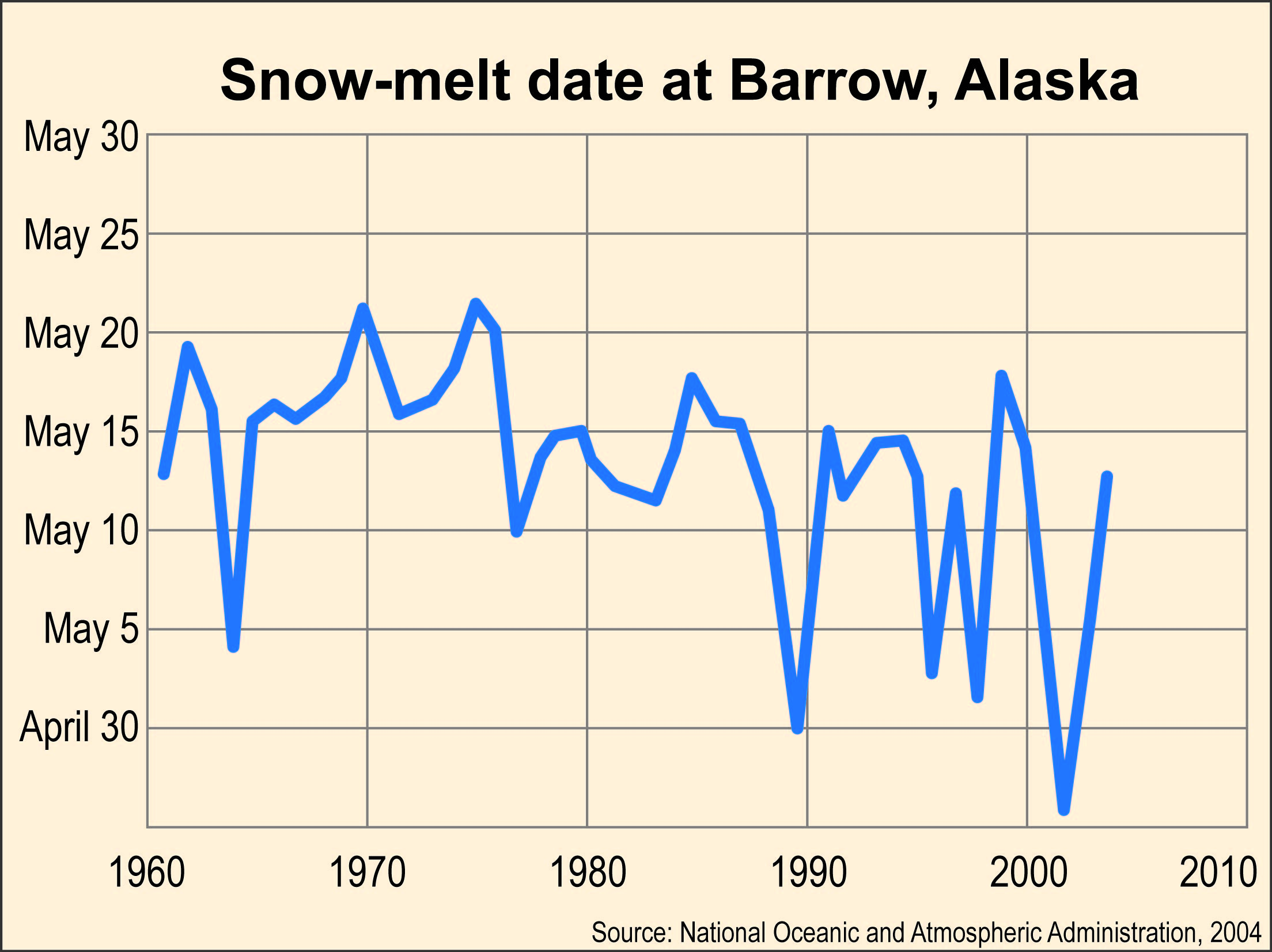 13
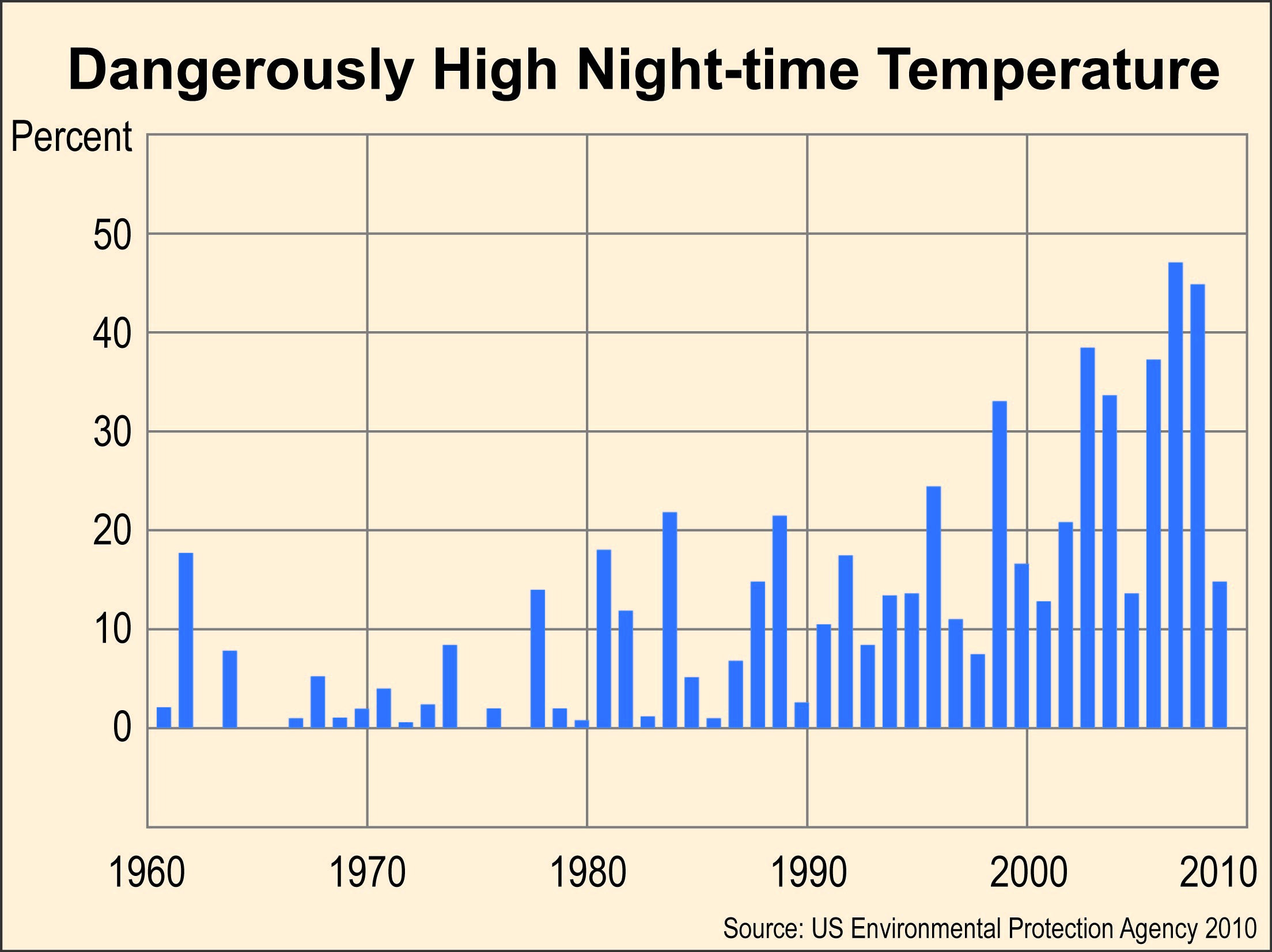 14
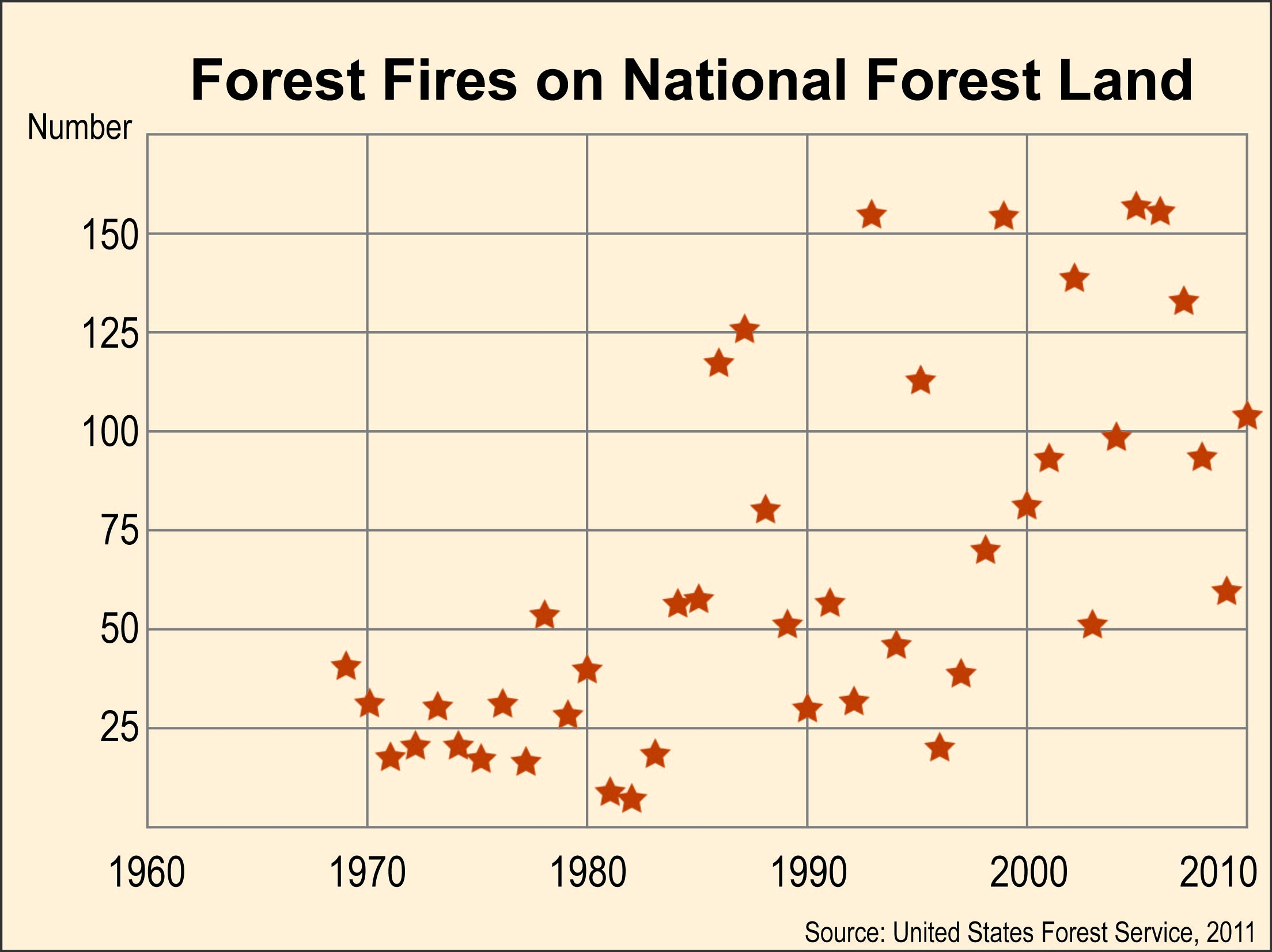 15
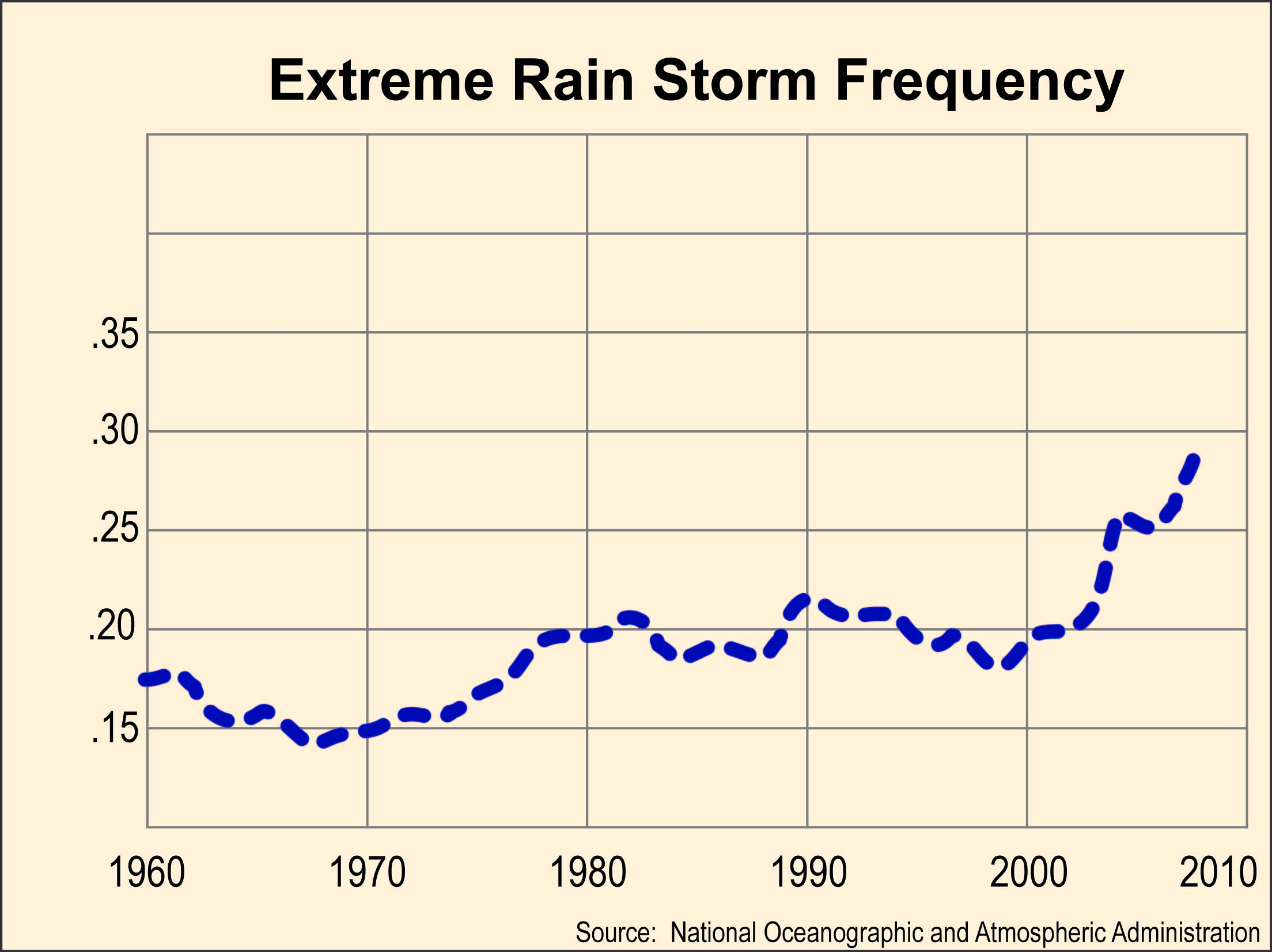 16
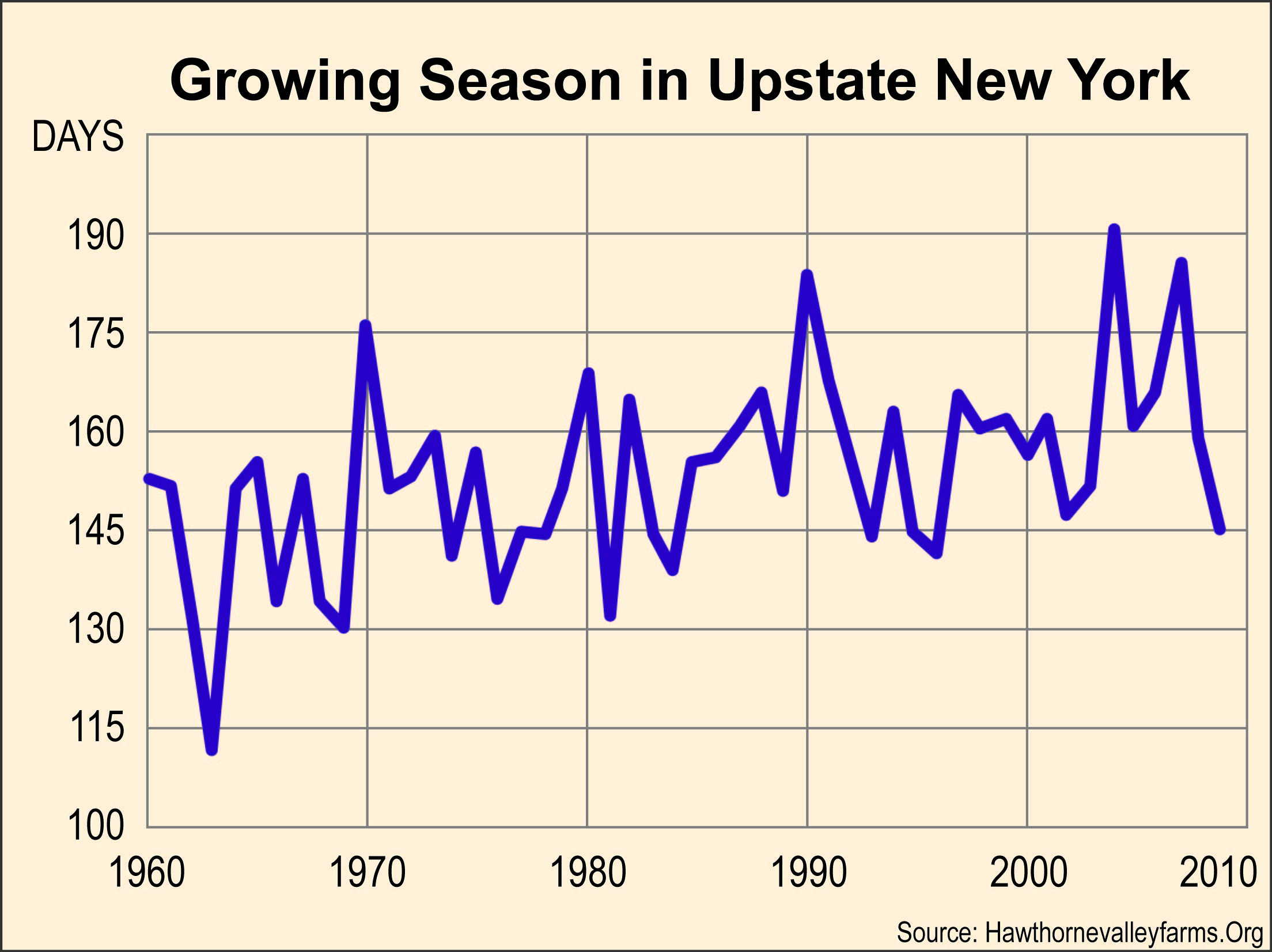 17
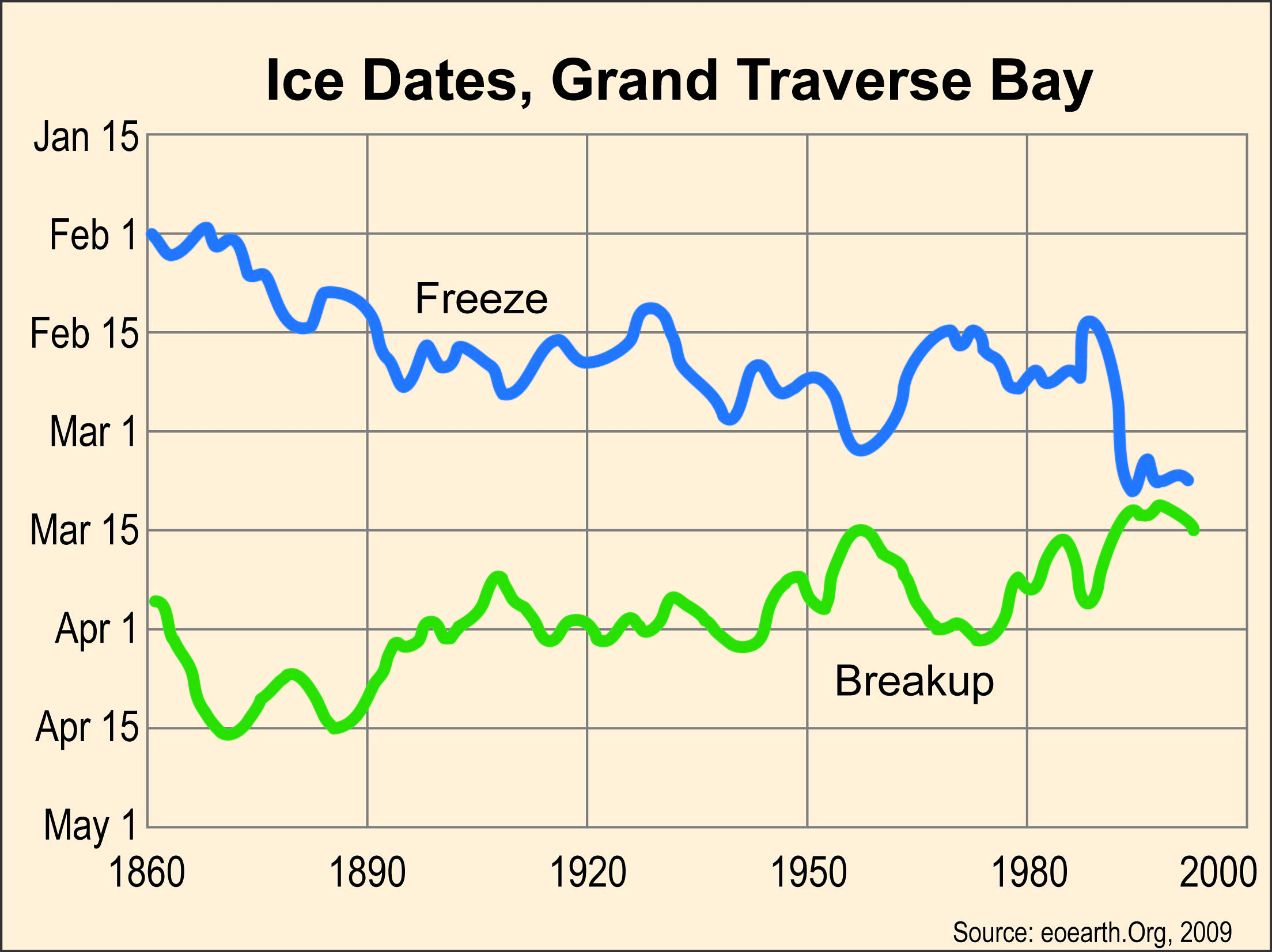 18
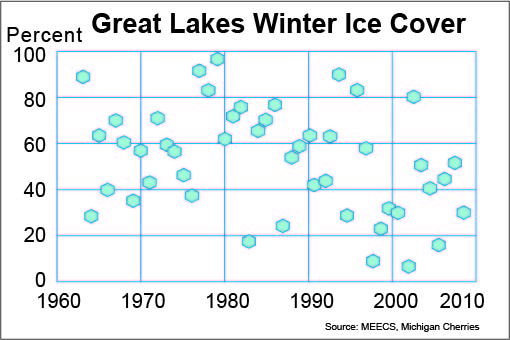 19
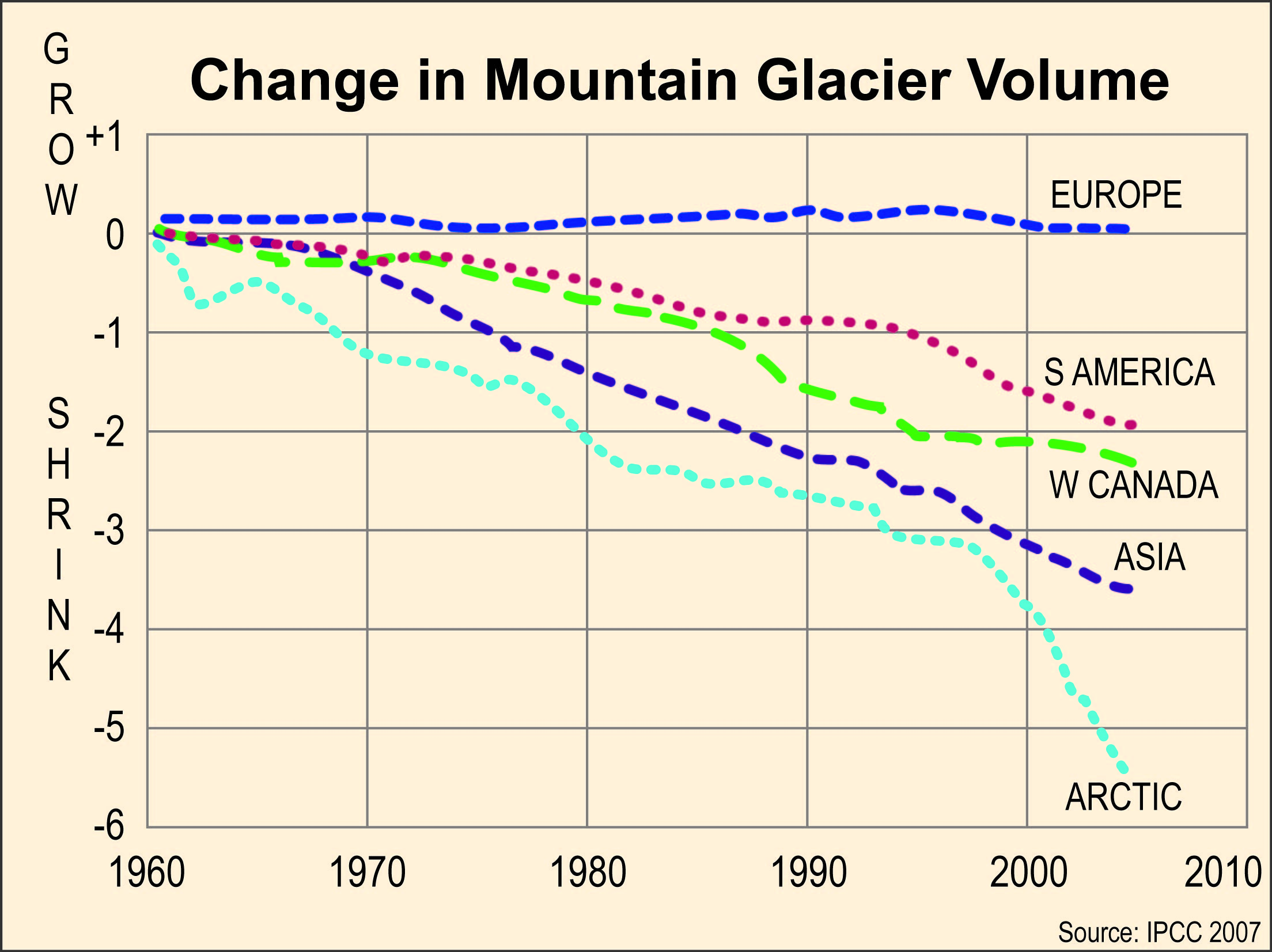 20
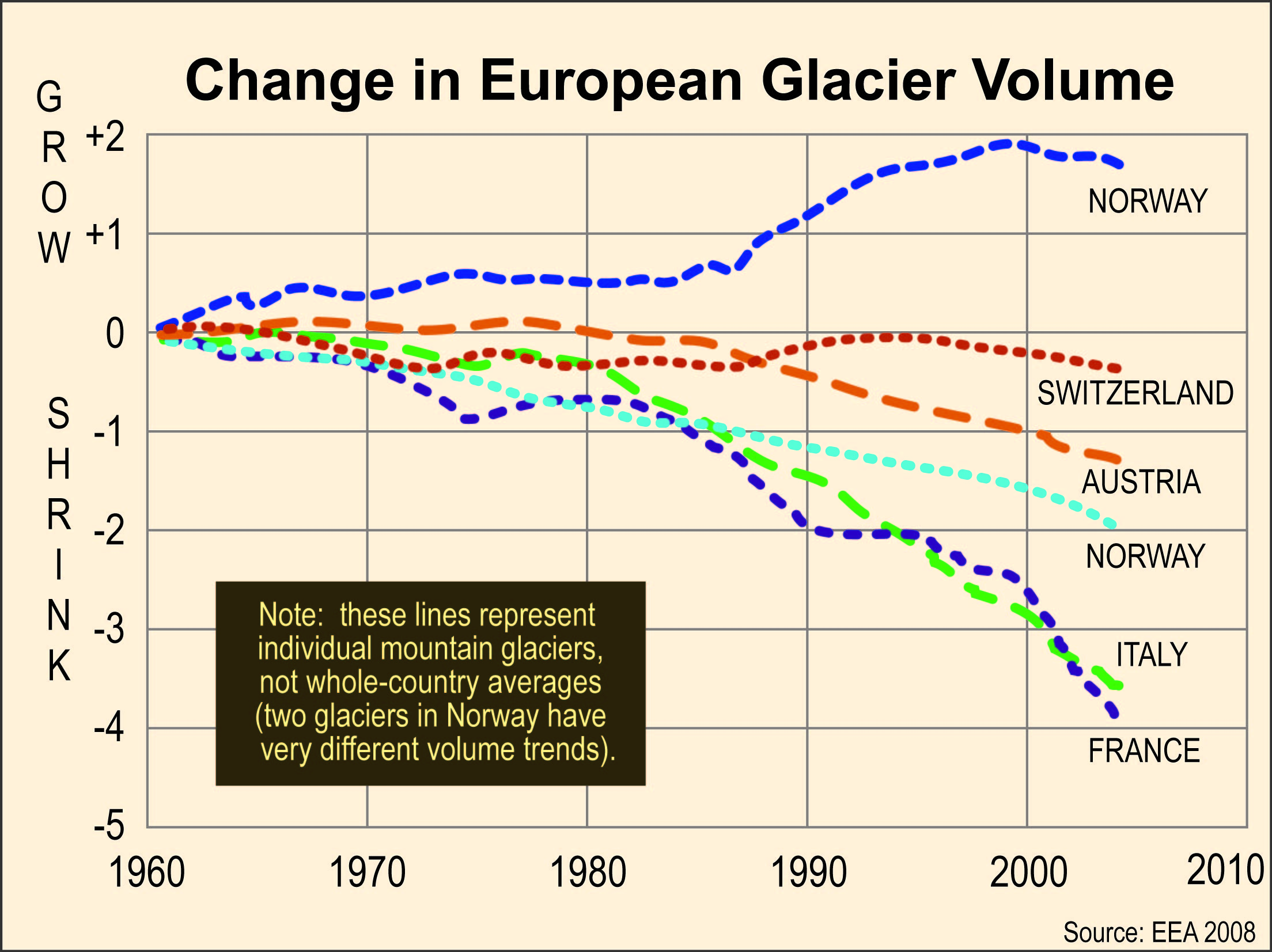 21
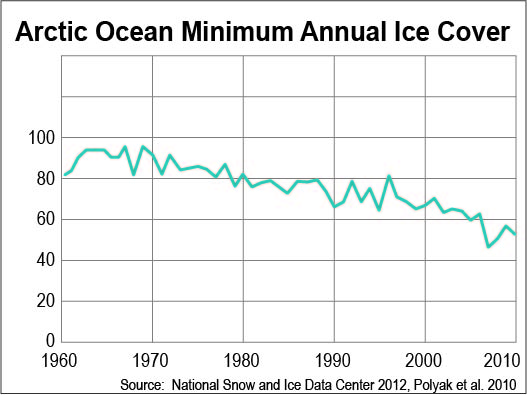 22
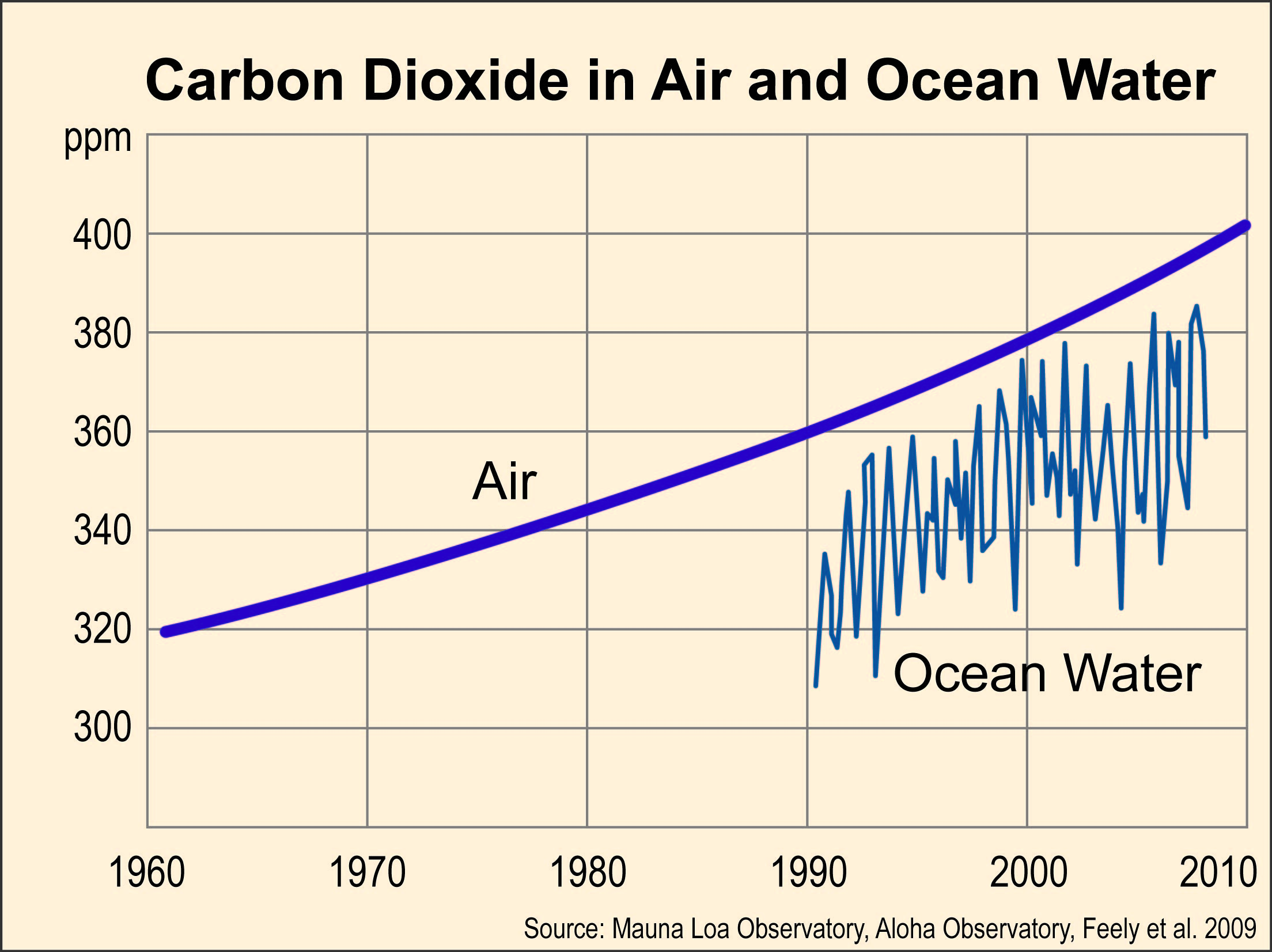 23
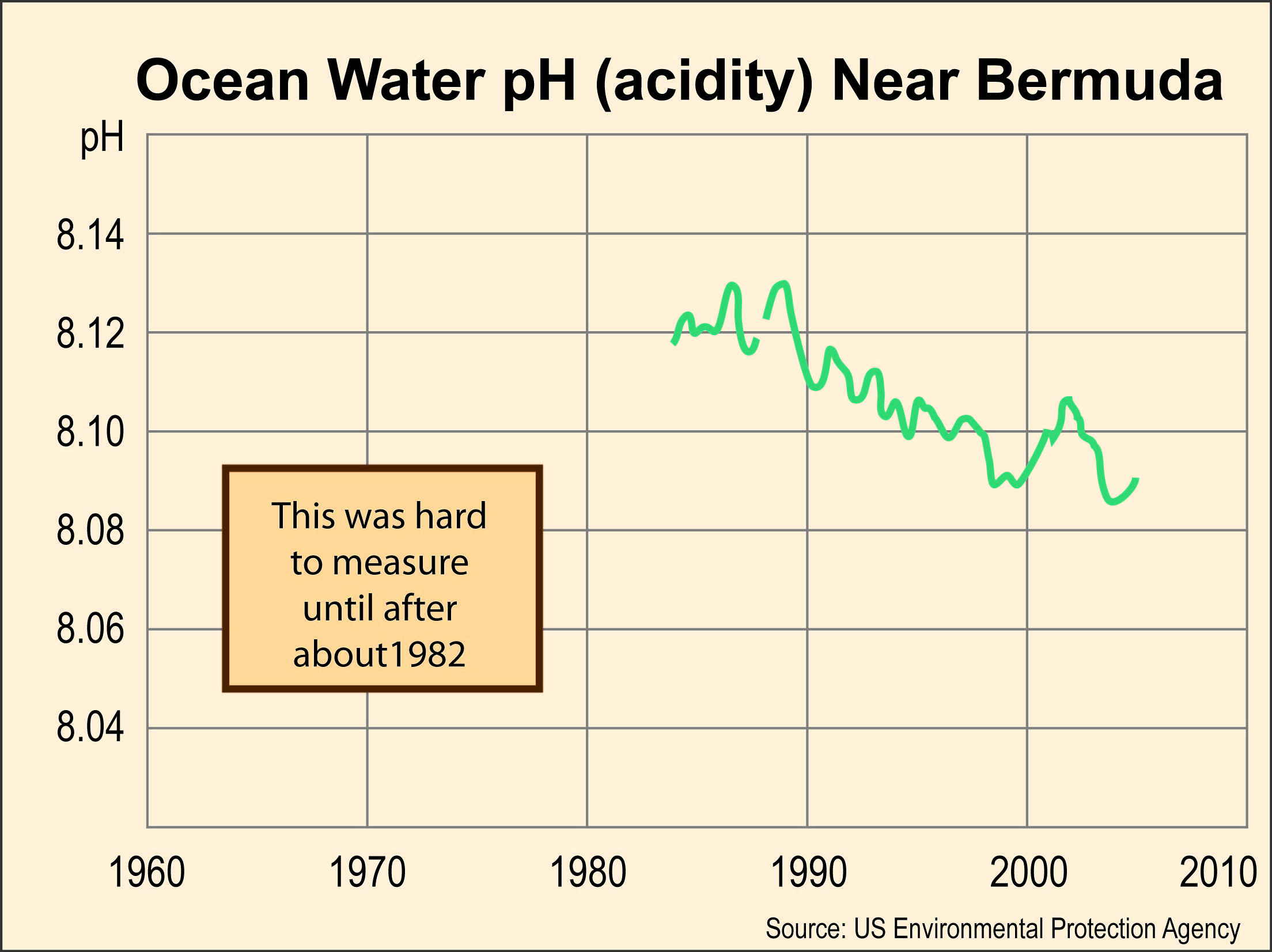 24
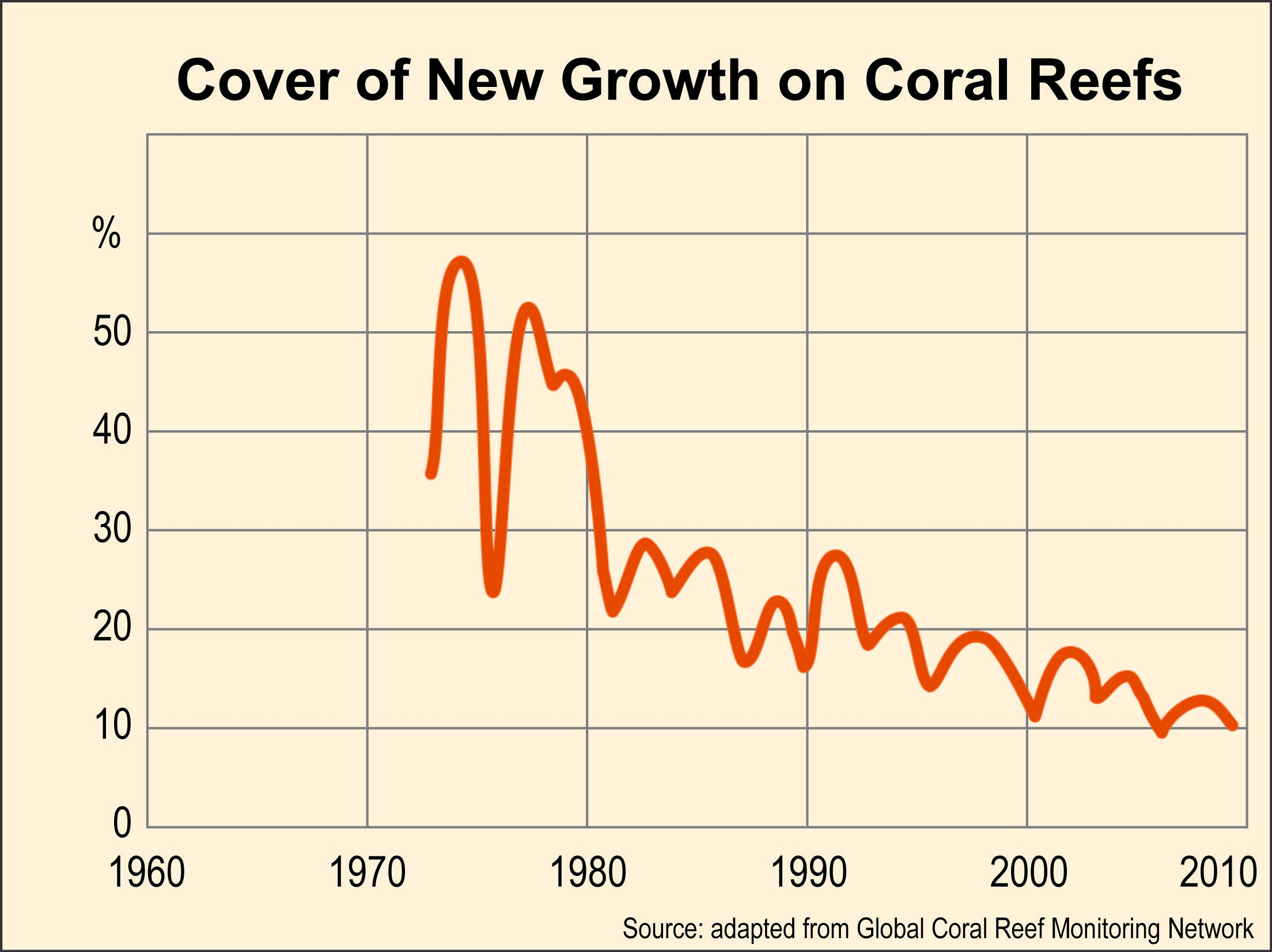 25
Climate Change 
in the Great Lakes
Dr. Don Scavia
Great Lakes Integrated Science and Assessments
26
How has the global and regional climate changed?
Part 1  (0:00  to 7:51)
What are the three aspects of temperature and precipitation that scientists study? 

What do records show about temperature and precipitation? 

Summary of existing trends
27
What are the projected 
global and regional changes?
Part 2  (7:51  to 16.20)
What is the projected temperature change?
  
How will precipitation change? 

Summary of Global and Regional Changes
28
What are the expected
regional impacts?
Part 3  (16.20  to 30:55)
What did the video say about the number of days of snow in Michigan?
  
What about water levels of the Great Lakes? 

What are some of the impacts Dr. Scavia mentioned?
29
Questions to consider:
What might be some consequences of fewer days of snow in Michigan?

What are some consequences of either a rise in lake levels or a drop in lake levels?

What do you think Dr. Scavia meant when he said:
“We have to double down our efforts to try to delay and decrease the amount of climate change in the future, but at the same time we need to prepare for that inevitable change that we are going to be seeing.”
30
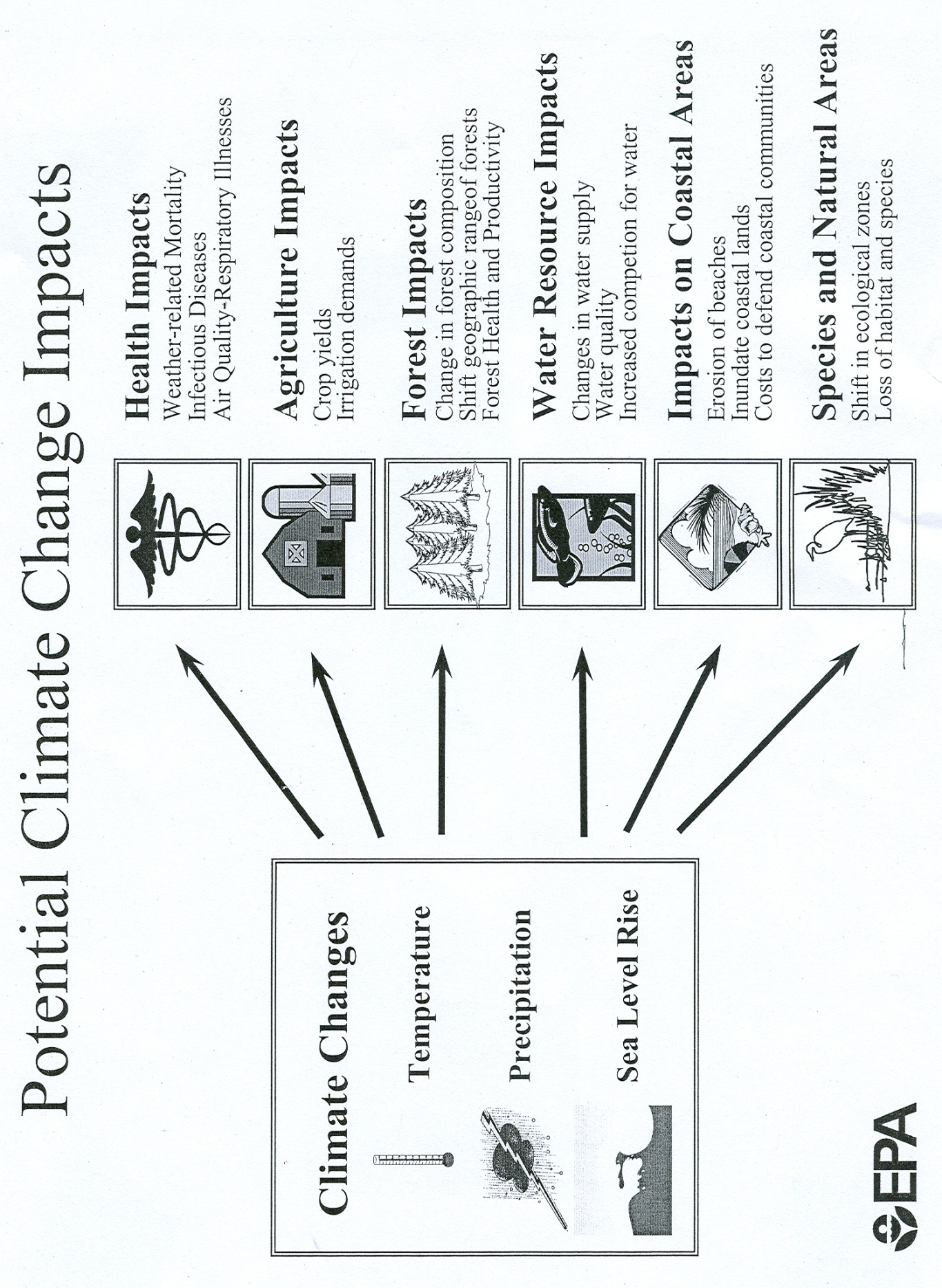 Change in forest composition
Shift geographic range of forests
Forest Health and Productivity
Changes in water supply
Water Quality
Increased competition for  water
31